Title of NEM event
Date goes here
2
3
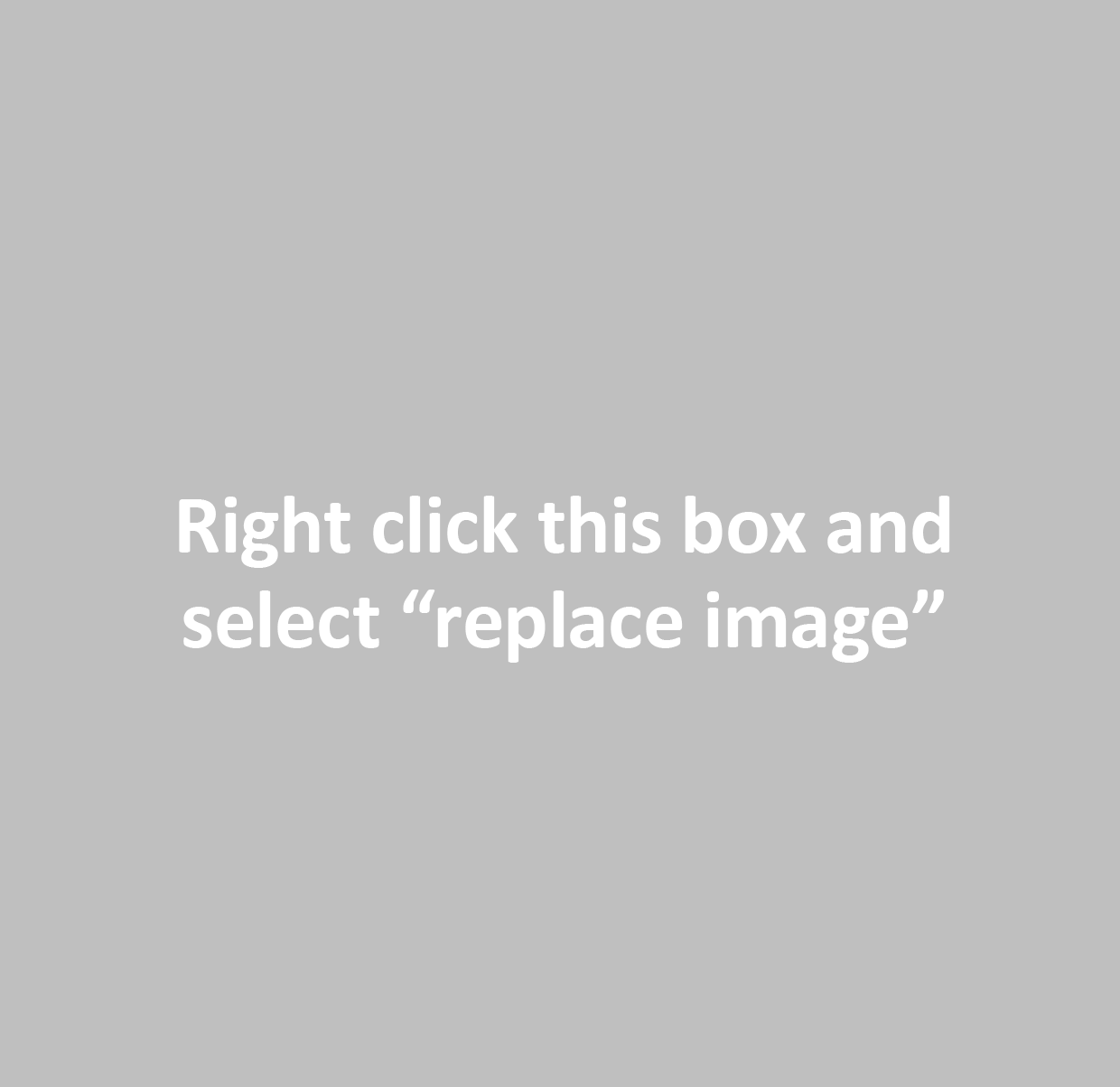 4
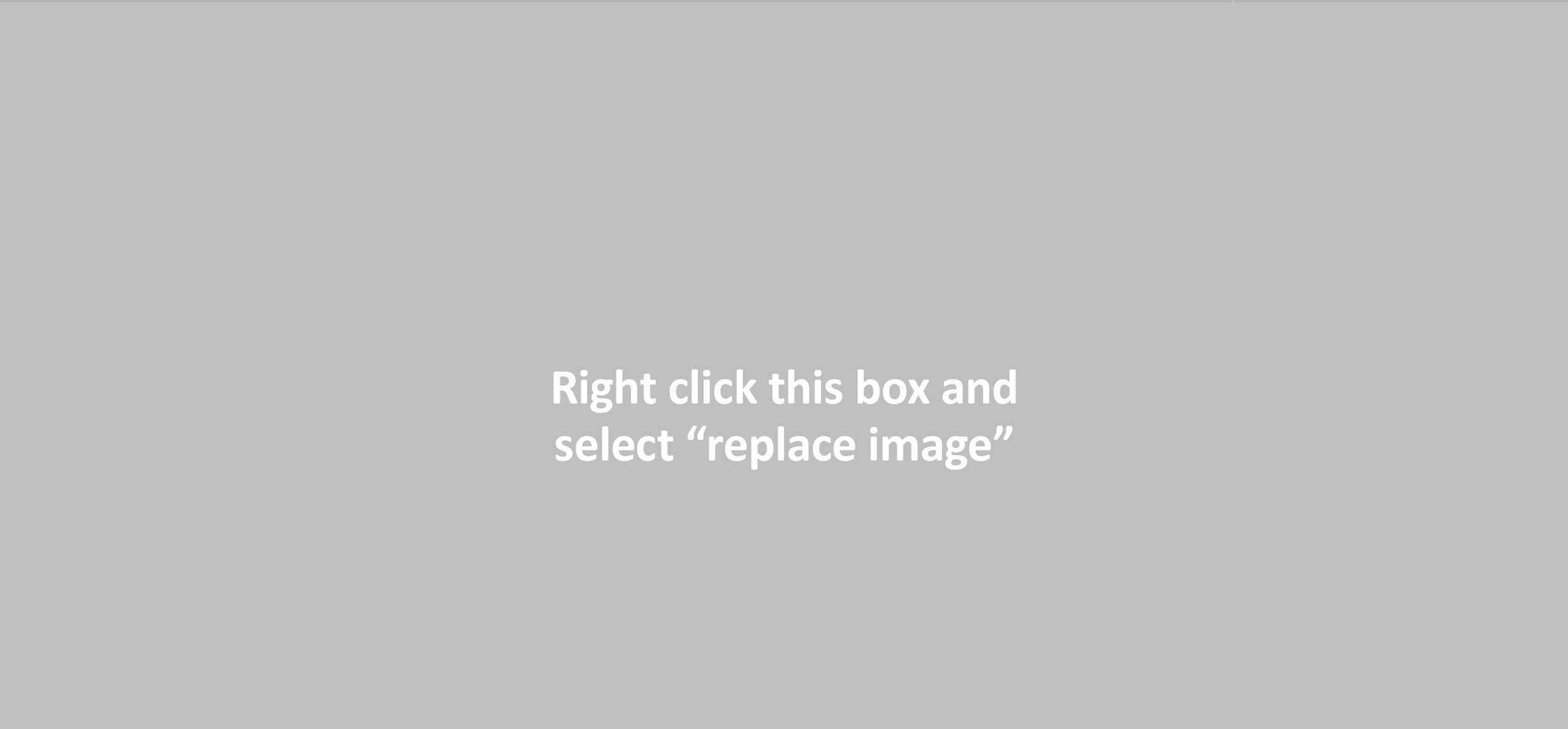 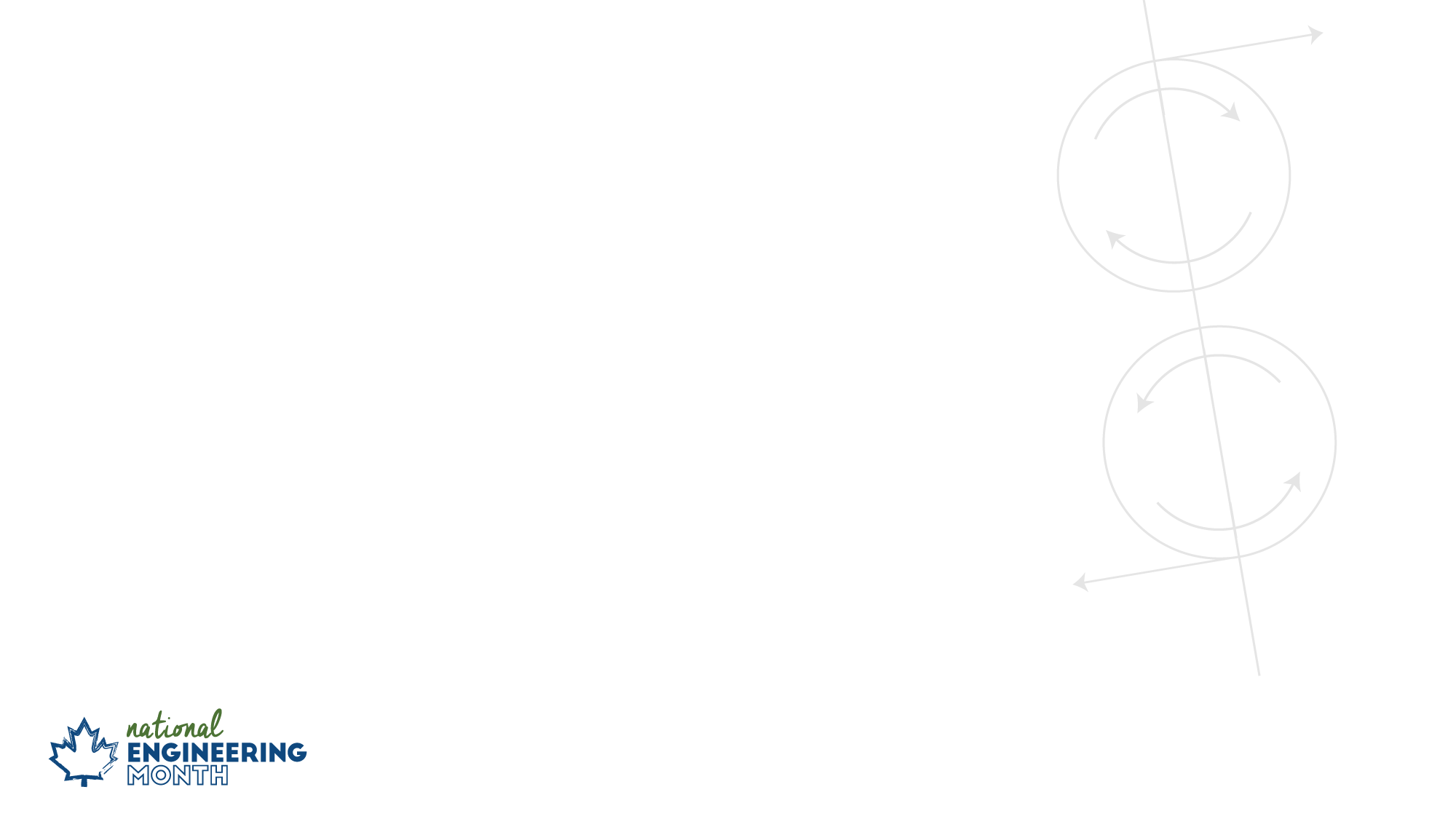 5
Thank you to our Leader partner:
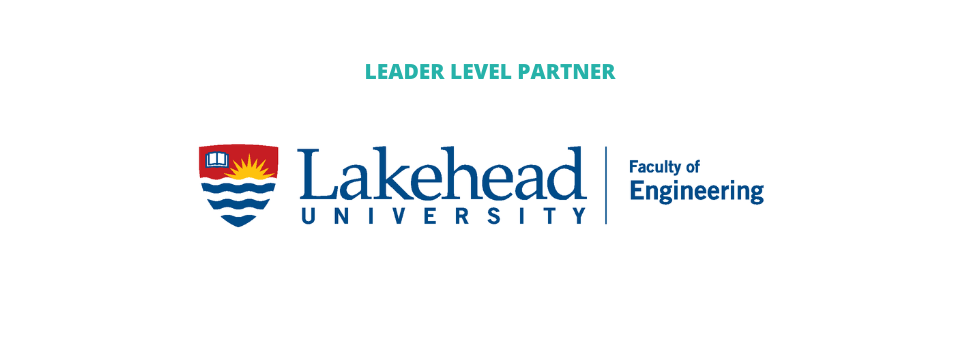 Thank you to our Champion partners:
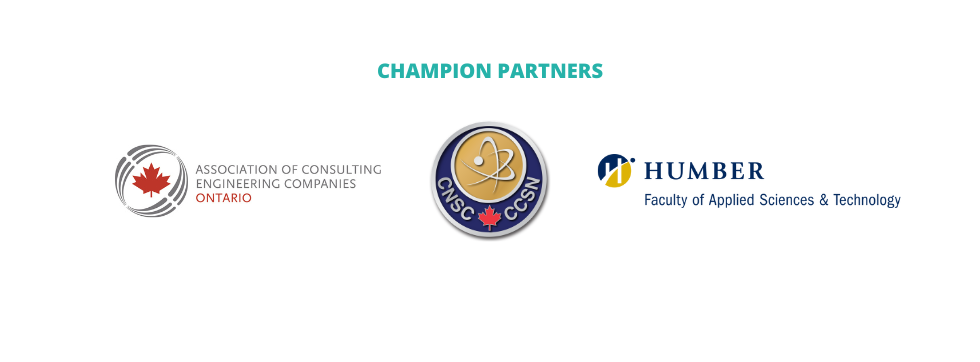 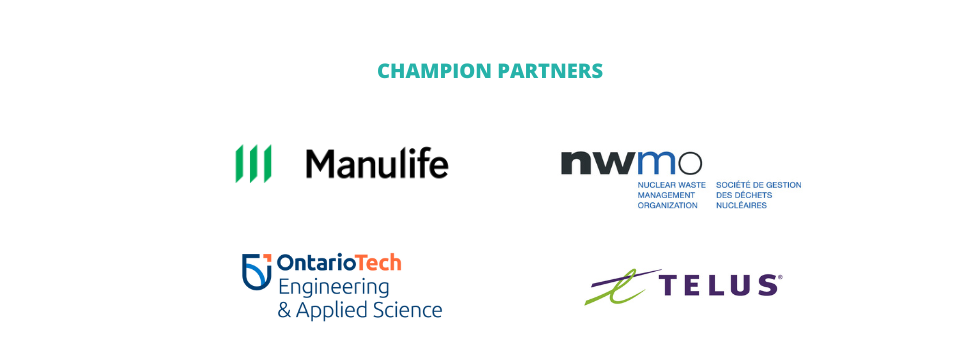 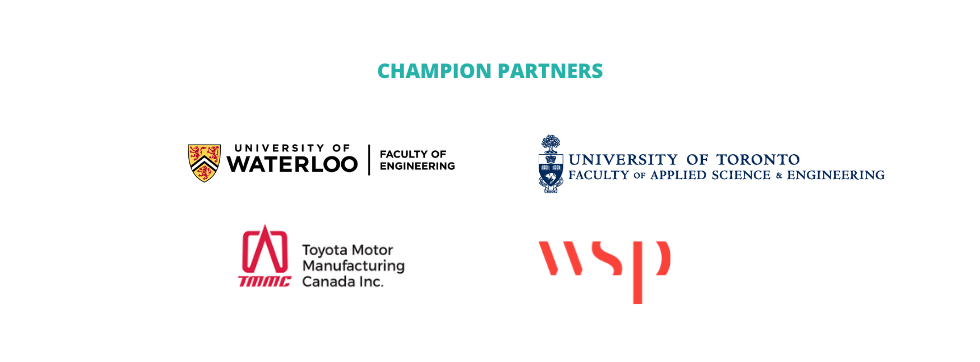 Thank you to our Ally partners:
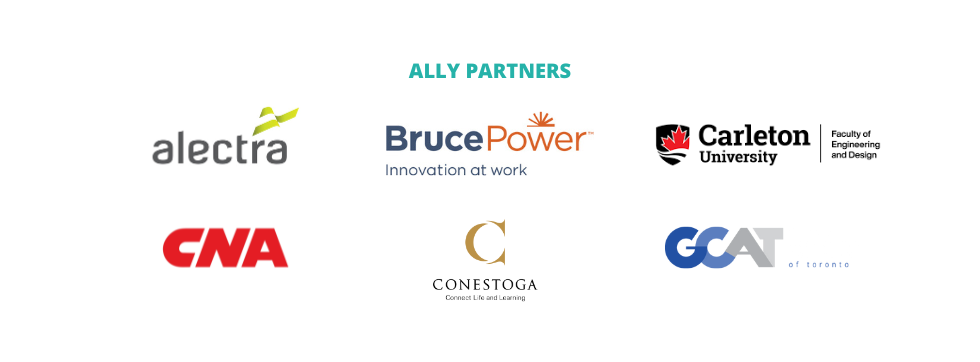 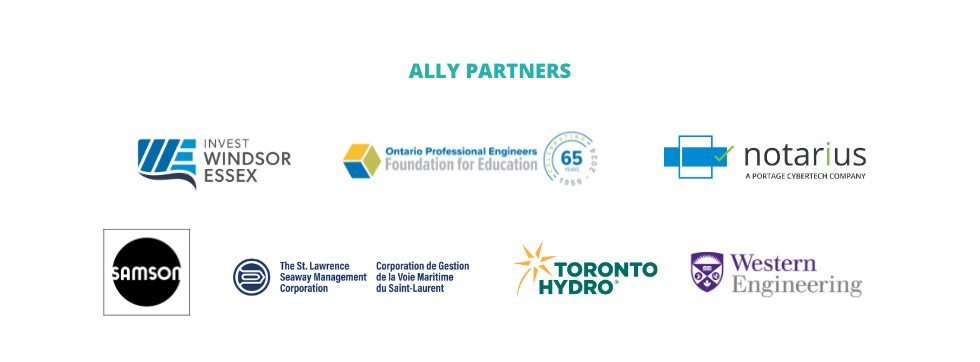 Thank you to our Advocate partners:
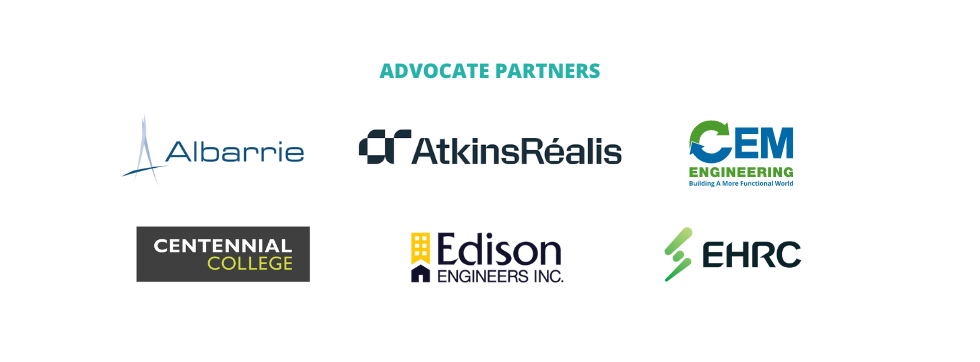 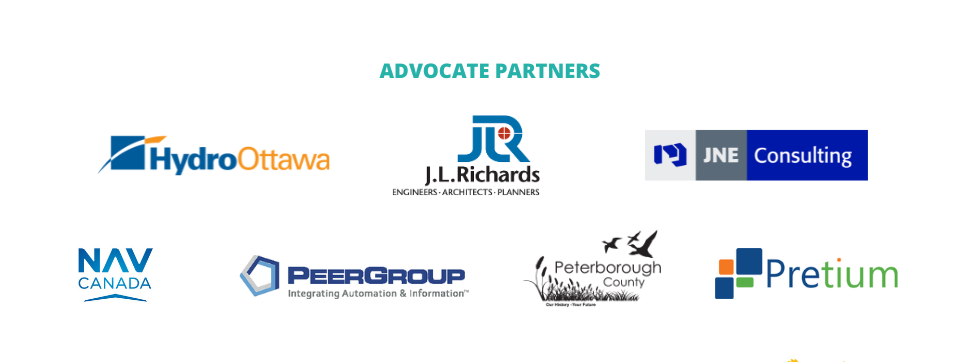 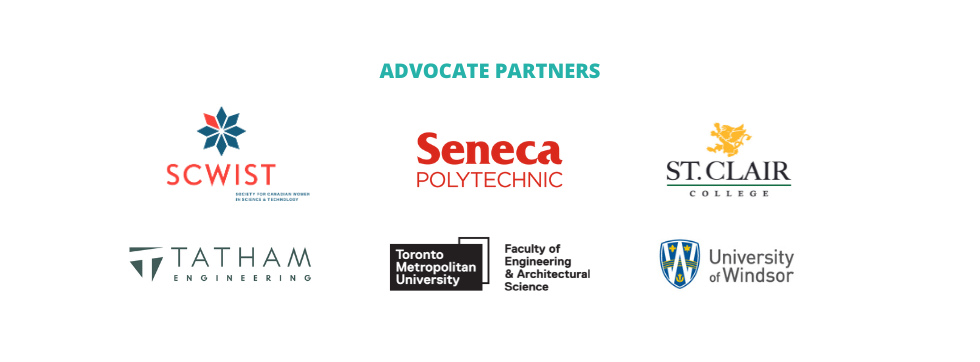